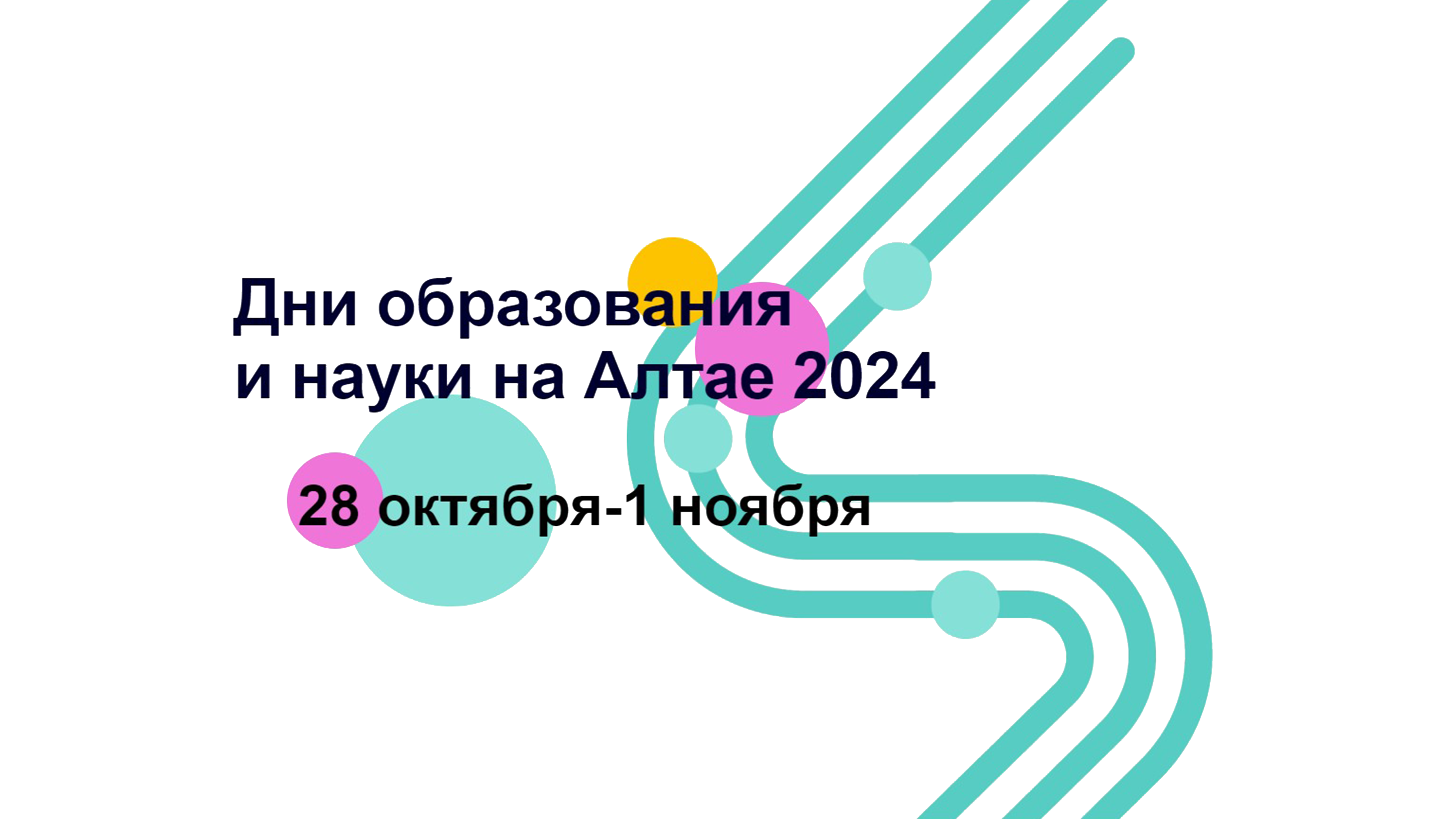 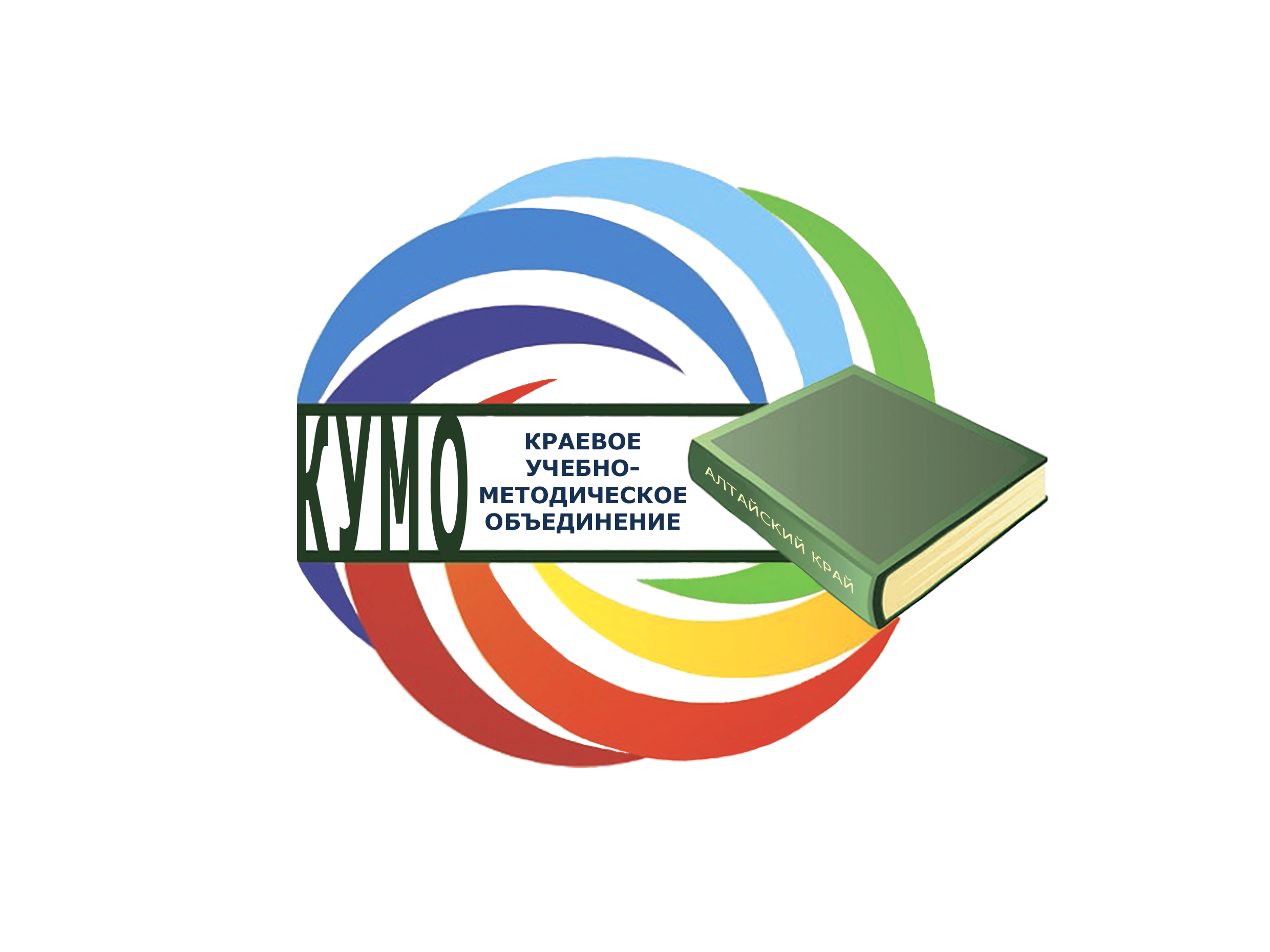 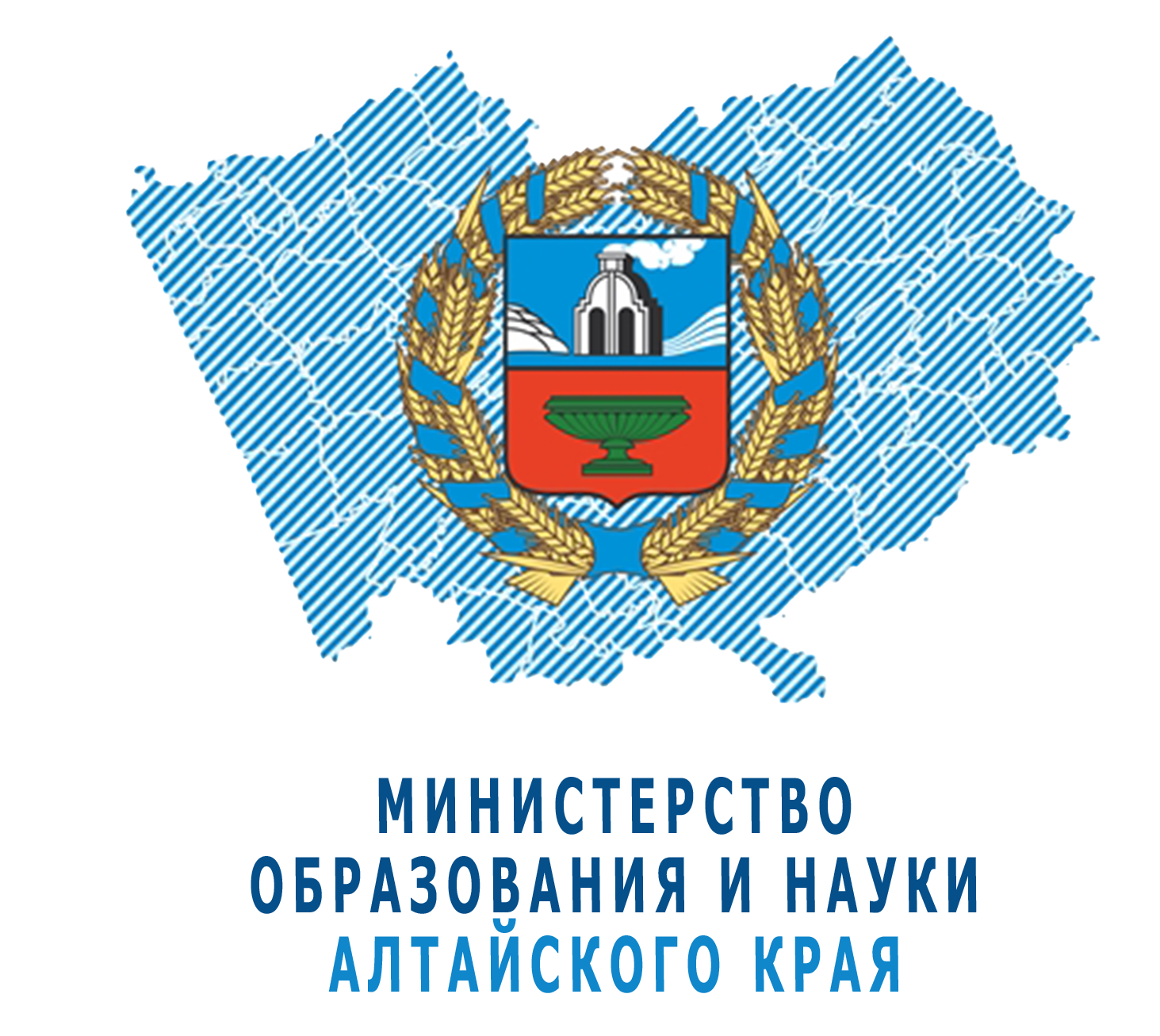 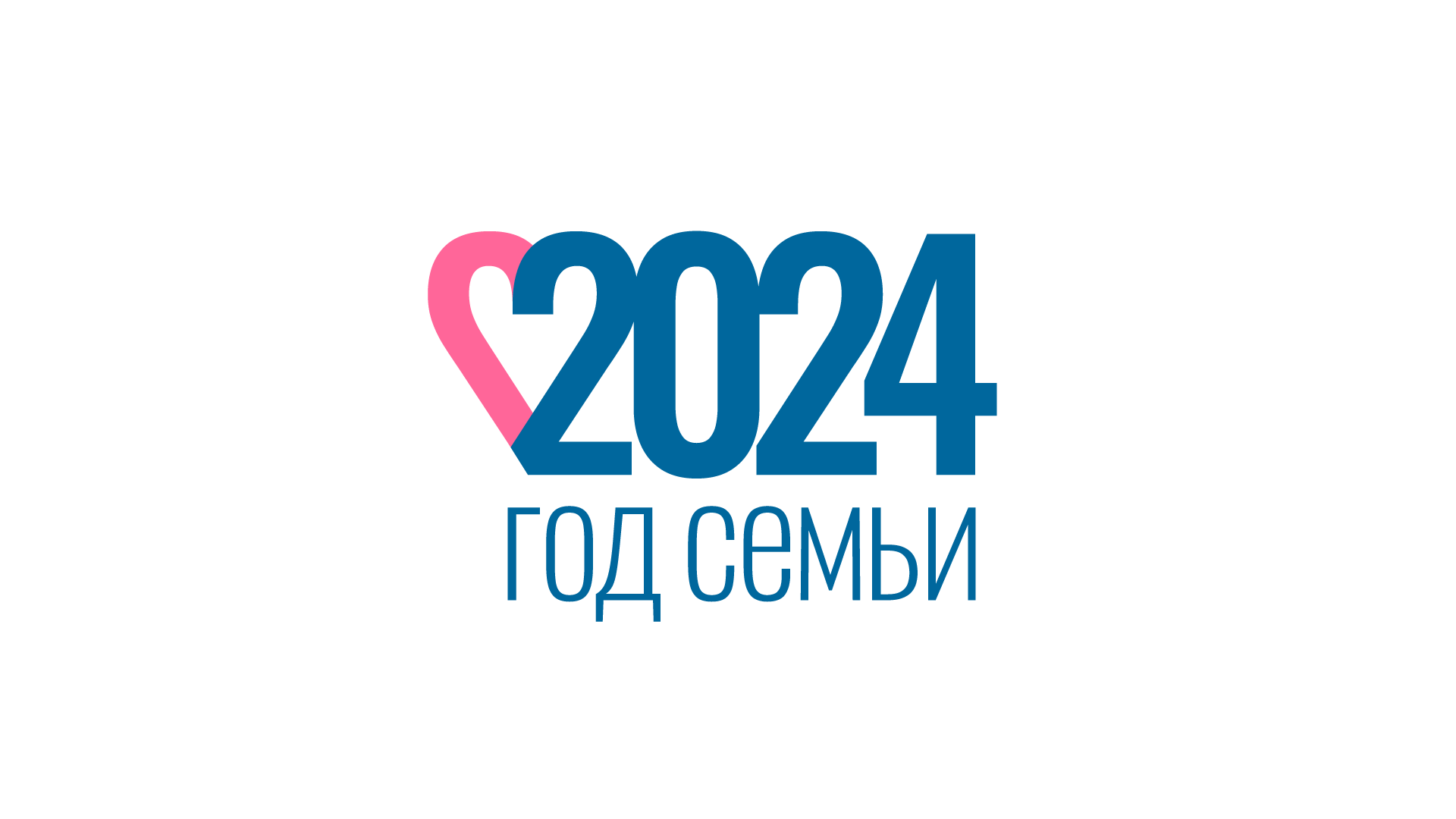 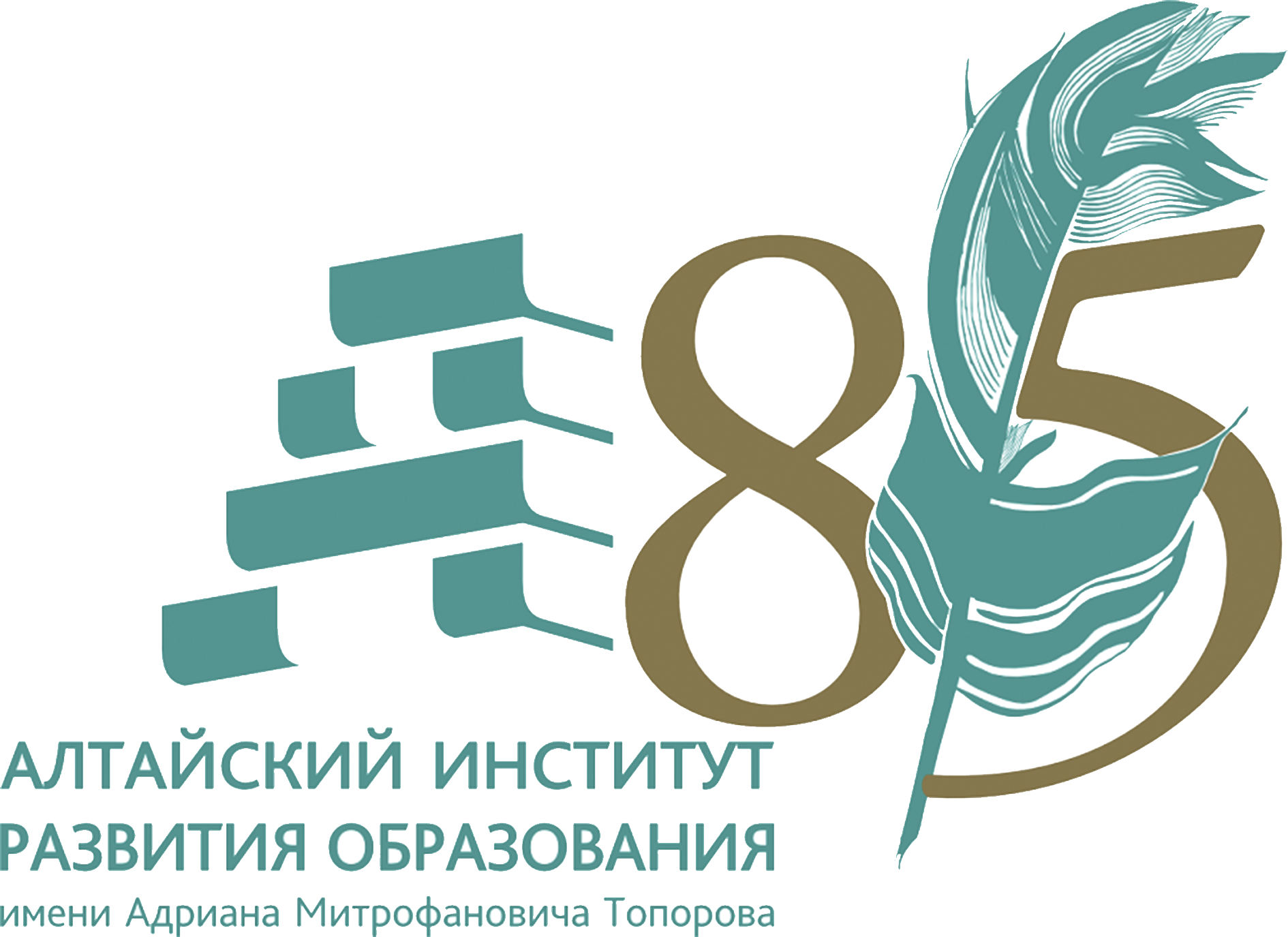 Чтим традиции, 
внедряем инновации
Основные результаты ЕГЭ по английскому языку в 2024 году в Алтайском крае
Майзенгер Наталья Владимировна
председатель ПК по английскому языку в Алтайском крае, к.ф.н., доцент кафедры английского языка ФГБОУ ВО «Алтайский государственный педагогический университет»
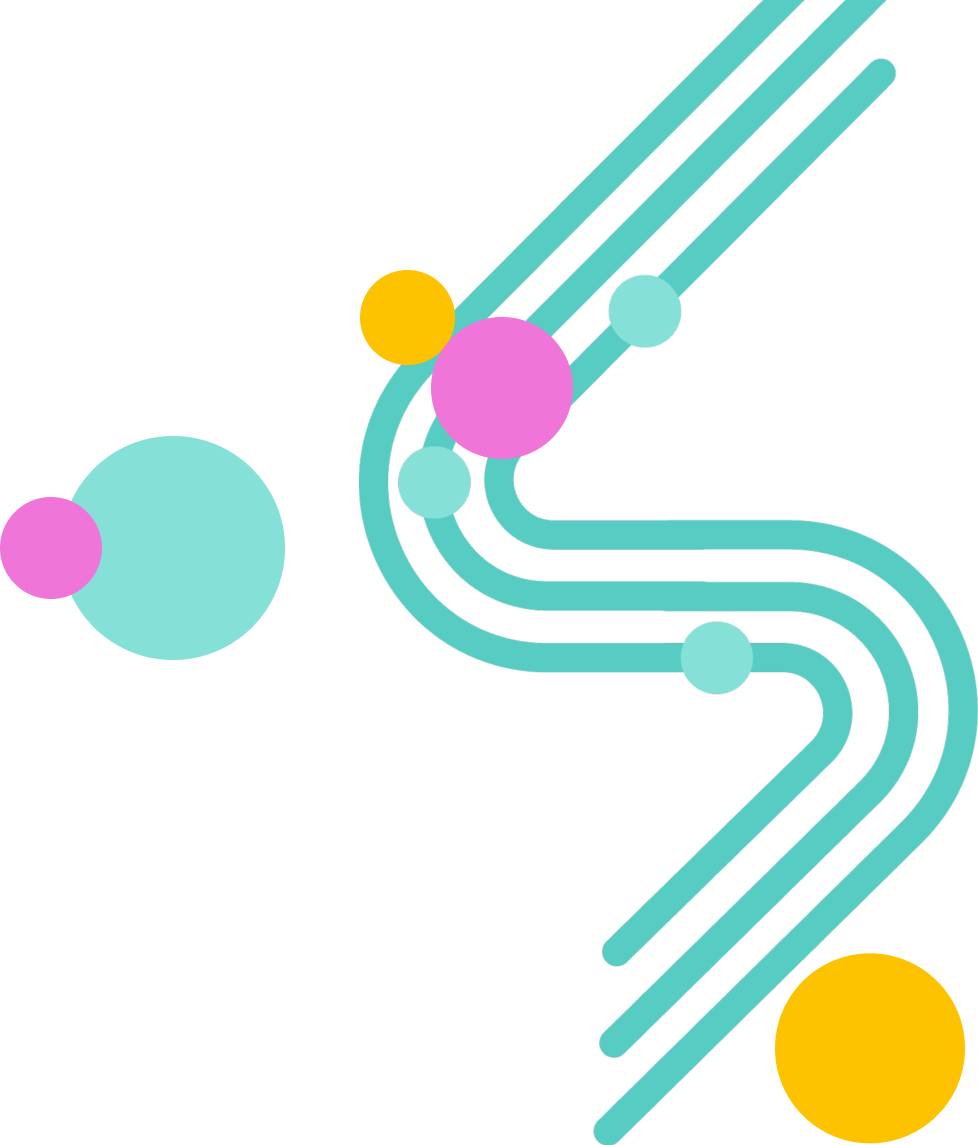 Назначение КИМ ЕГЭ в 2024 г.
Определение соответствия 
результатов освоения обучающимися 
образовательных программ среднего общего образования 
требованиям ФГОС


					комплексы 
					заданий 							стандартизированной 					формы
Контрольные измерительные материалы (КИМ)
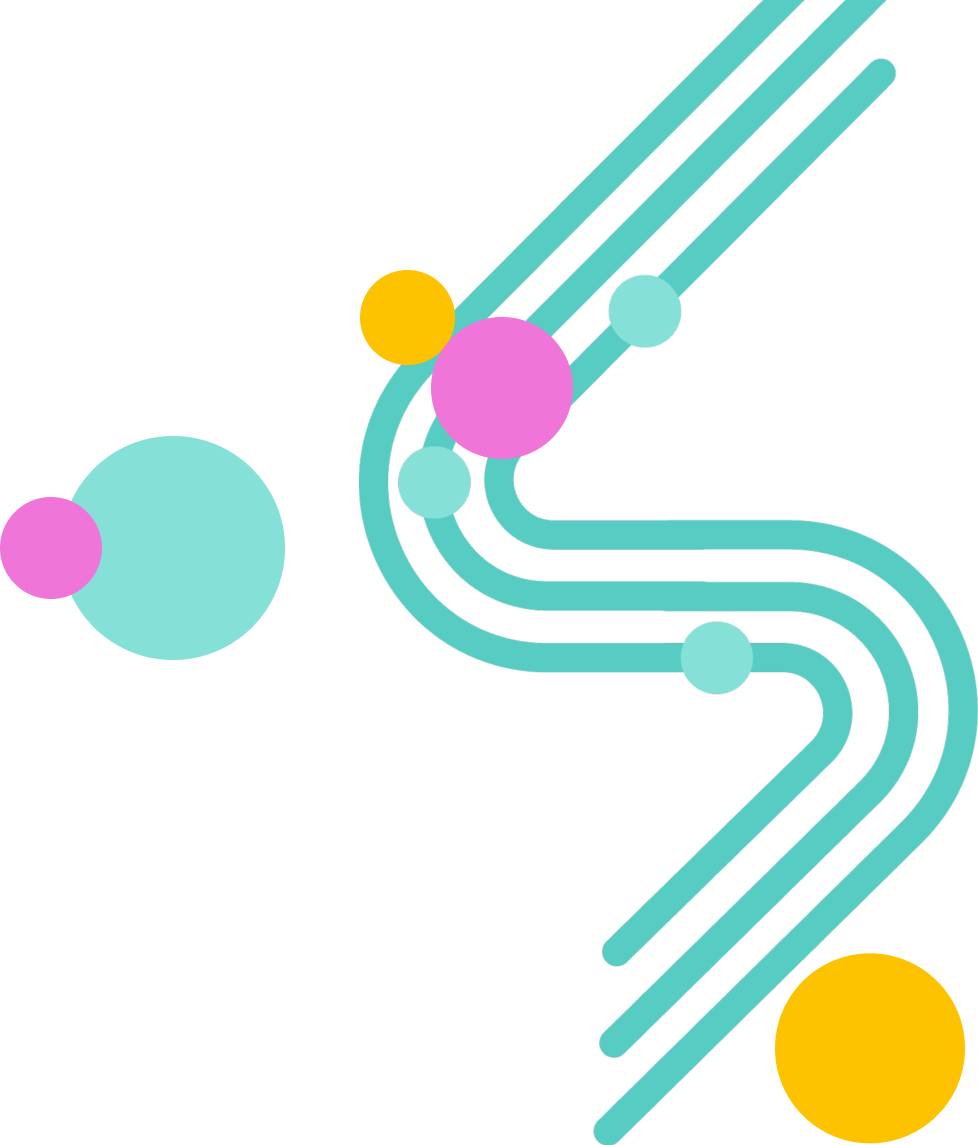 Документы, определяющие КИМ ЕГЭ в 2024 г.
Содержание КИМ ЕГЭ определялось на основе федерального 
государственного образовательного стандарта среднего общего образования (ФГОС): 
1) приказ Министерства просвещения Российской Федерации
от 12.08.2022; 
2) приказ Министерства образования и науки Российской Федерации
от 17.05.2012 № 413 (с изменениями 2014–2020 гг.);
с учётом:
примерной основной образовательной программы среднего общего образования (утверждена в 2023 г.)
преемственность с: 
федеральным государственным образовательным стандартом среднего (полного) общего образования от 2012 г.
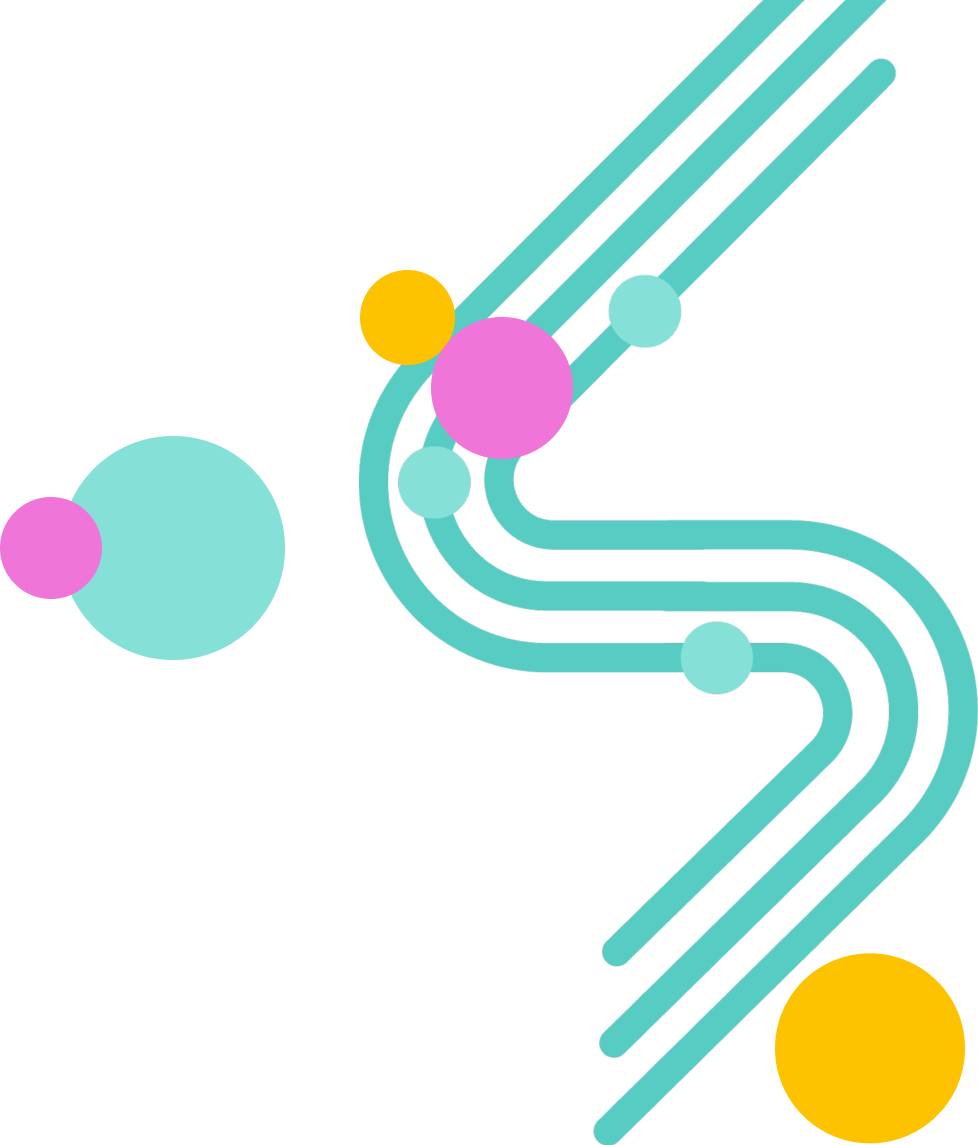 Изменения в КИМ ЕГЭ 2024 года в сравнении с КИМ 2023 года
В соответствии с измененным в 2022 г. ФГОС СОО изменена система уровней сложности экзаменационных заданий. Все задания распределены по двум уровням сложности: базовому и высокому.
Уменьшено максимальное количество баллов за выполнение заданий 1, 2, 10 и 11. Максимальный балл за верное выполнение заданий 1 и 11 стал равен 2 баллам, за верное выполнение заданий 2 и 10 – 3 баллам.
Максимальный первичный балл за выполнение экзаменационной работы уменьшен с 86 до 82 баллов.
Уточнены формулировки задания 38 письменной части и задания 4 устной части, а также критерии оценивания ответов на задание 4 устной части.
Структура КИМ ЕГЭ по английскому языку в 2024 году
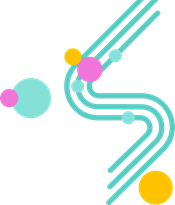 [Speaker Notes: ЕГЭ 2023 г. по иностранным языкам, как и в предыдущие годы, включал в себя письменную и устную части. На контроль были вынесены умения участников экзамена в четырех видах речевой деятельности: аудировании, чтении, письме, говорении, – и их языковые навыки. По сложности задания были разделены на три уровня. Во все разделы экзаменационной работы, помимо заданий базового уровня, были включены задания повышенного и (или) высокого уровней сложности. Уровень сложности каждого задания определялся сложностью языкового материала и проверяемых умений, а также типом задания.]
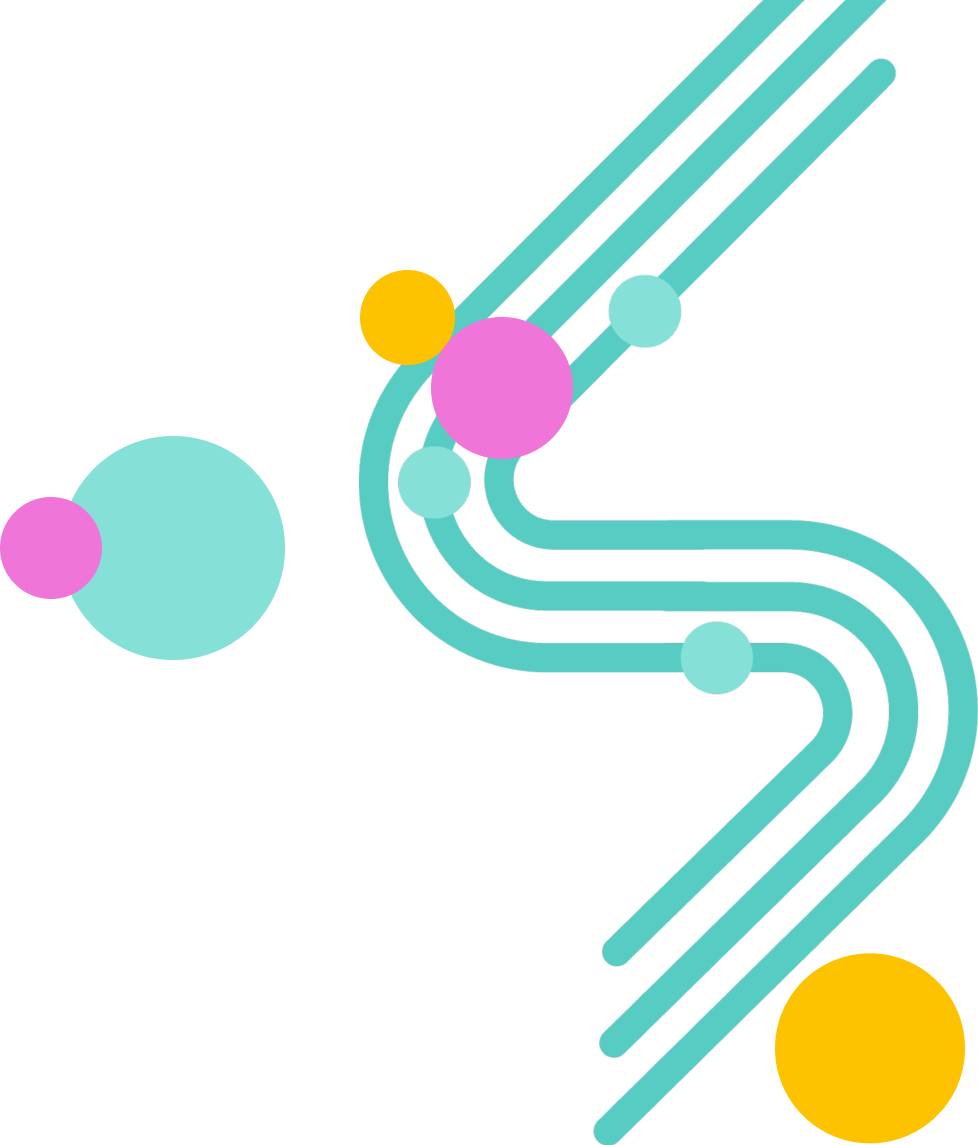 Количество участников ЕГЭ по АЯ в Алтайском крае
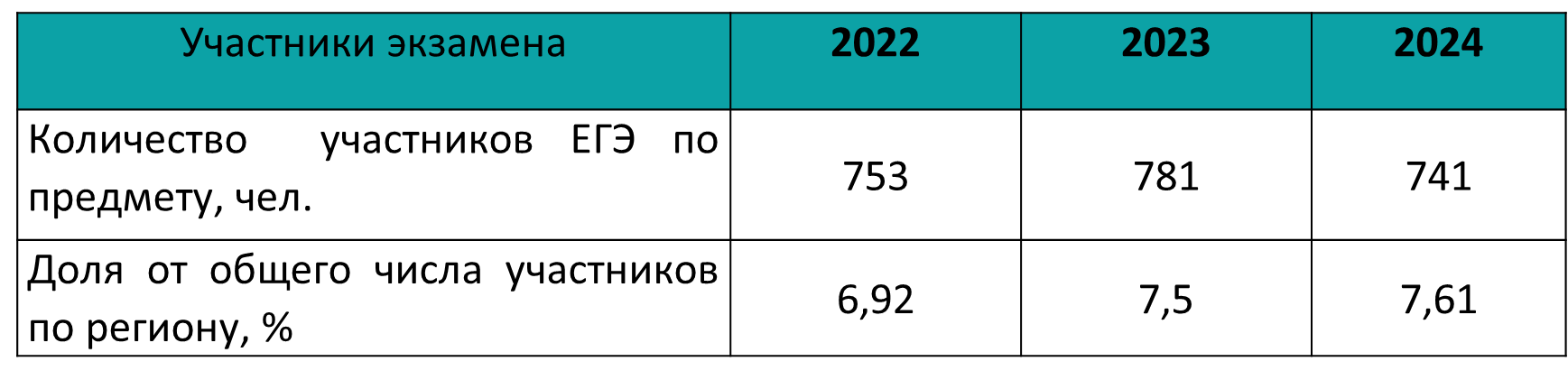 29 районов, 9 городов
Выпускники г. Барнаула – 49,66%
Выпускники гимназий и лицеев – 45,07%, СОШ – 39,81%
ОО с наибольшим количеством участников экзамена по английскому языку в 2024г.:
«Гимназия №69» г. Барнаула (37 чел.), КГБОУ «БЛИАК» г. Бийск (29 чел.)
«Гимназия №22» г. Барнаула (29 чел.), КГБОУ «АКПЛ» (26 чел.), 
«Лицей №112» г. Барнаула (24 чел.), «Гимназия №42» г. Барнаула (19 чел.).
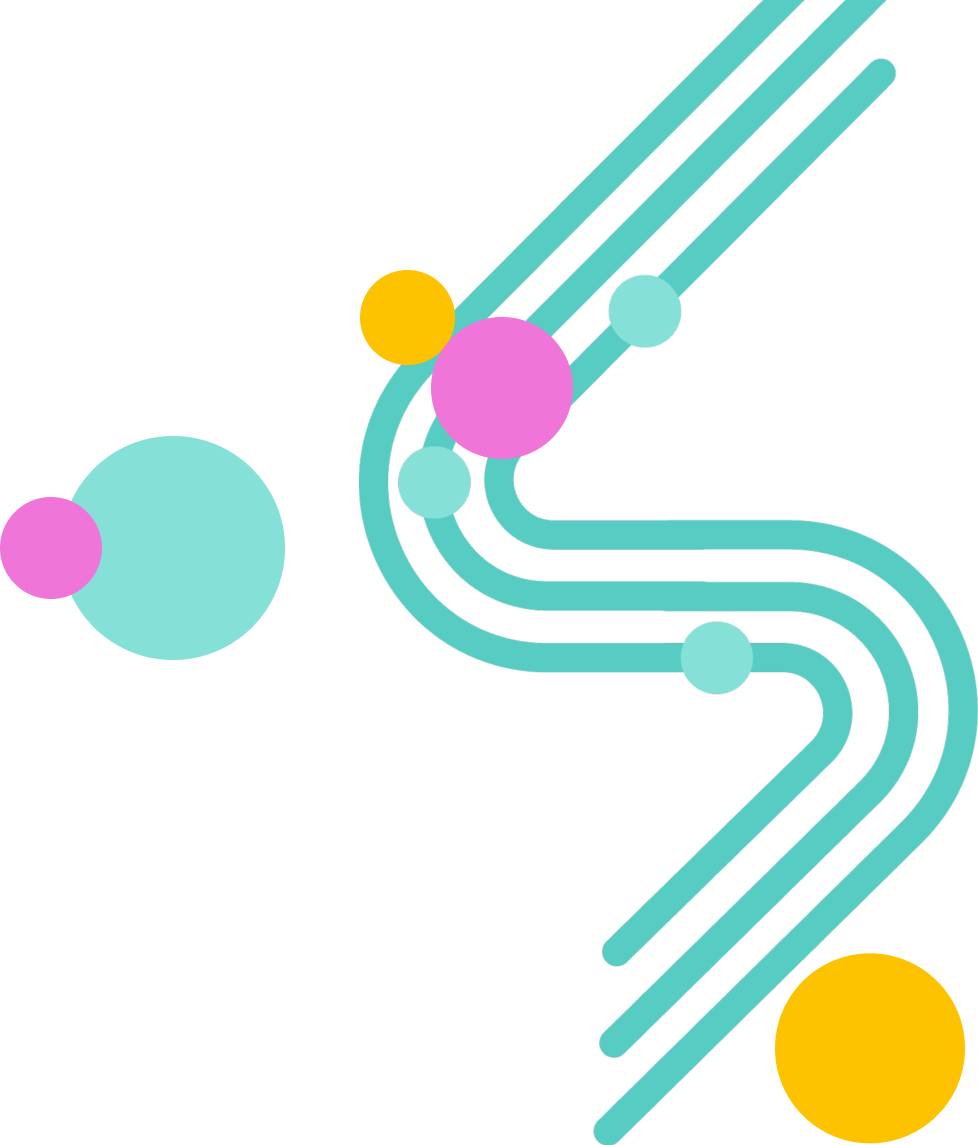 Результаты ЕГЭ по АЯ в Алтайском крае в 2024 г. (в сравнении с результатами 2023 и 2022 гг.)
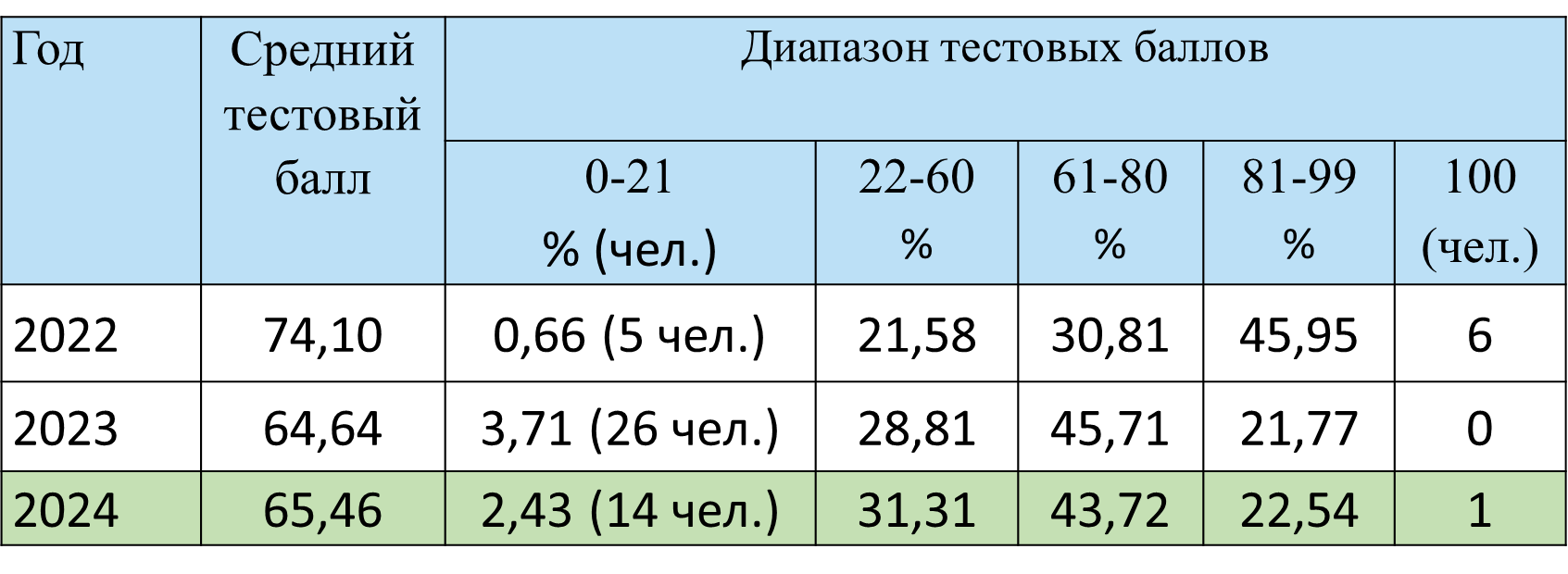 Текст слайда
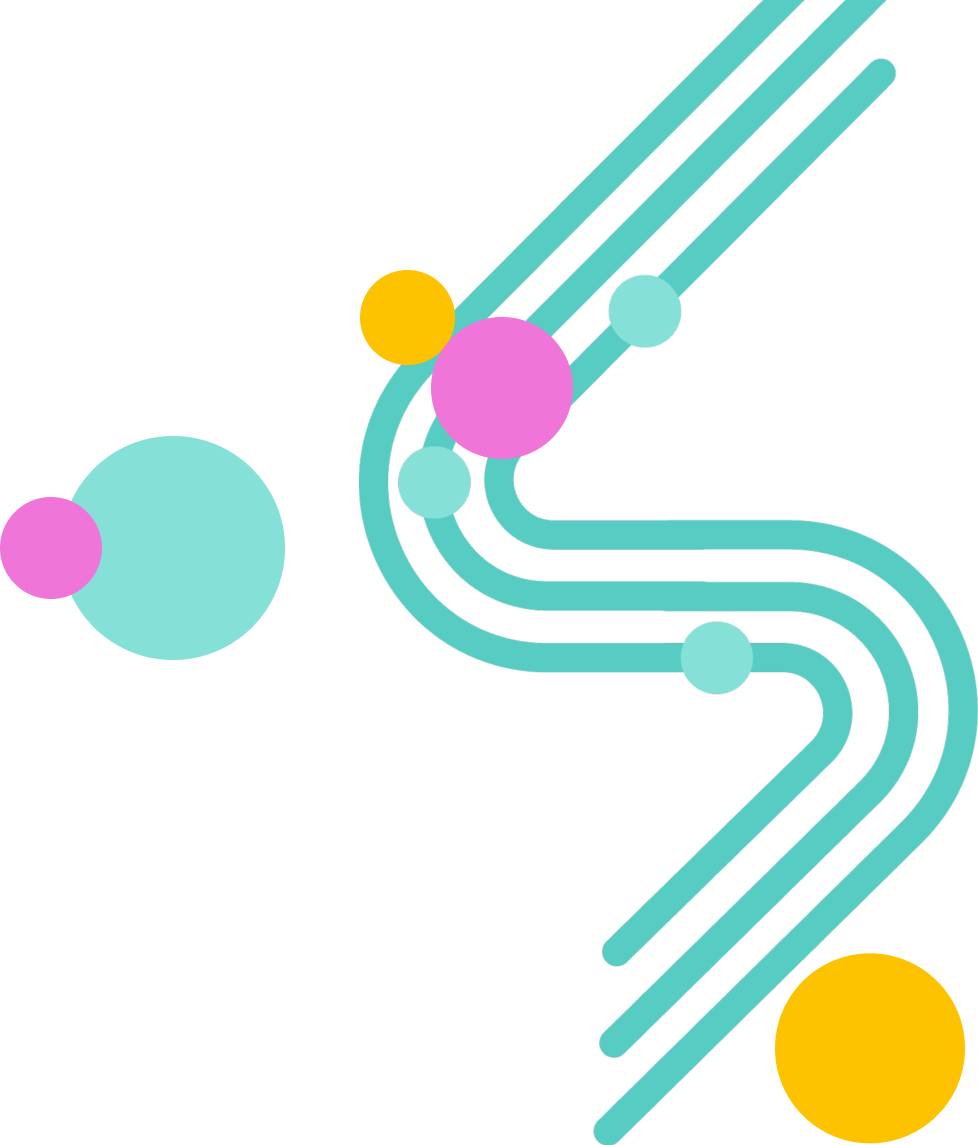 ОО с наиболее высокими результатами ЕГЭ по АЯ в 2024 году
Средний процент выполнения заданий КИМ ЕГЭ в 2024 г.
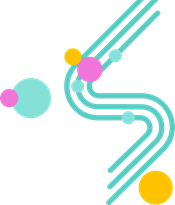 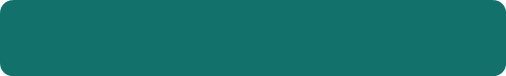 [Speaker Notes: … В целом, анализ результатов экзамена показывает, что у выпускников 11 классов, сдававших ЕГЭ по английскому языку в Алтайском крае, достаточно успешно усвоены все элементы содержания, проверяемые в соответствующих разделах КИМ – задания базового уровня сложности выполнены выше, чем на 50 %, задания повышенного и высокого уровней сложности выполнены выше, чем на 15%.]
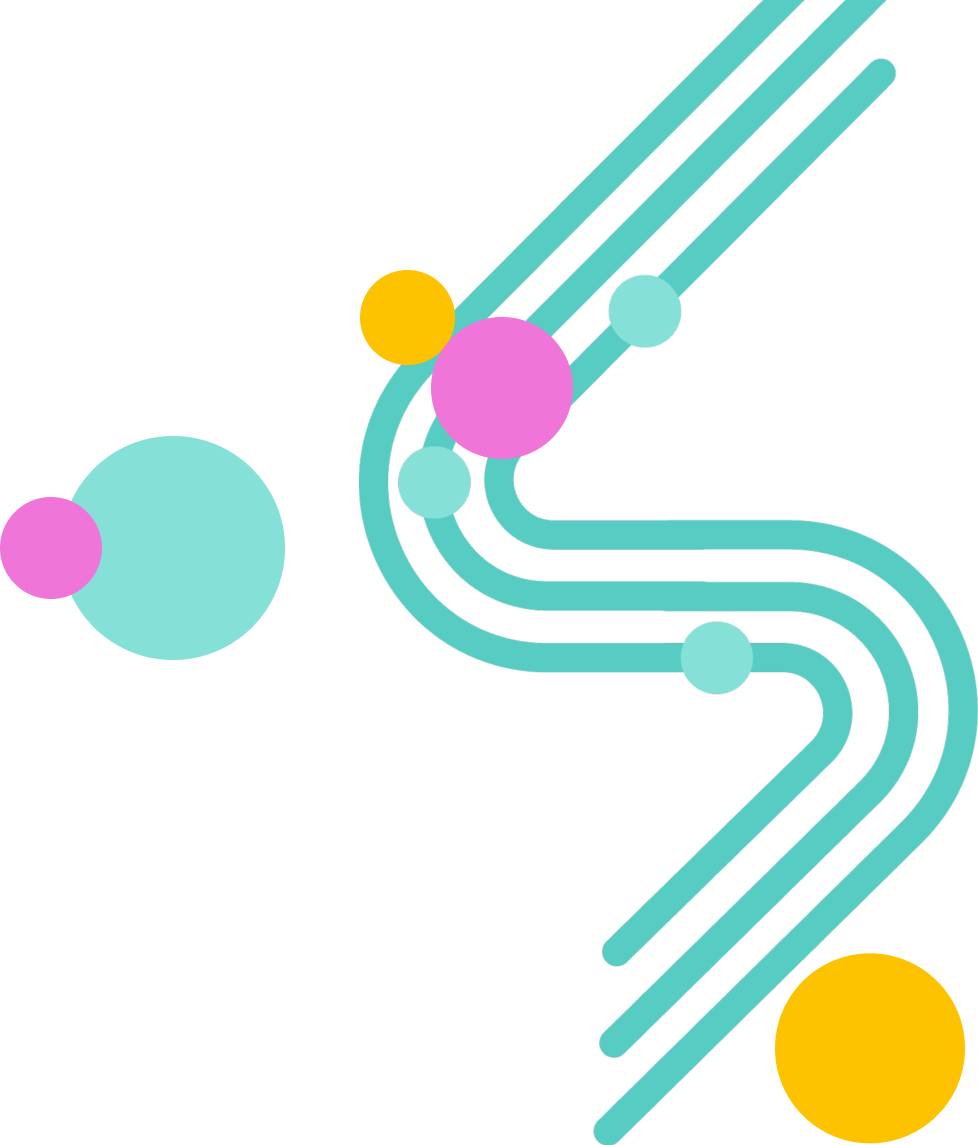 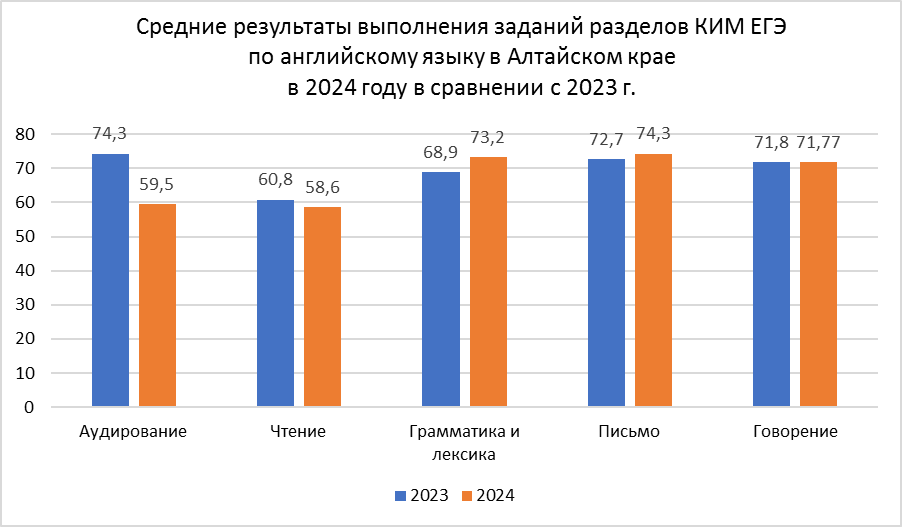 Текст слайда
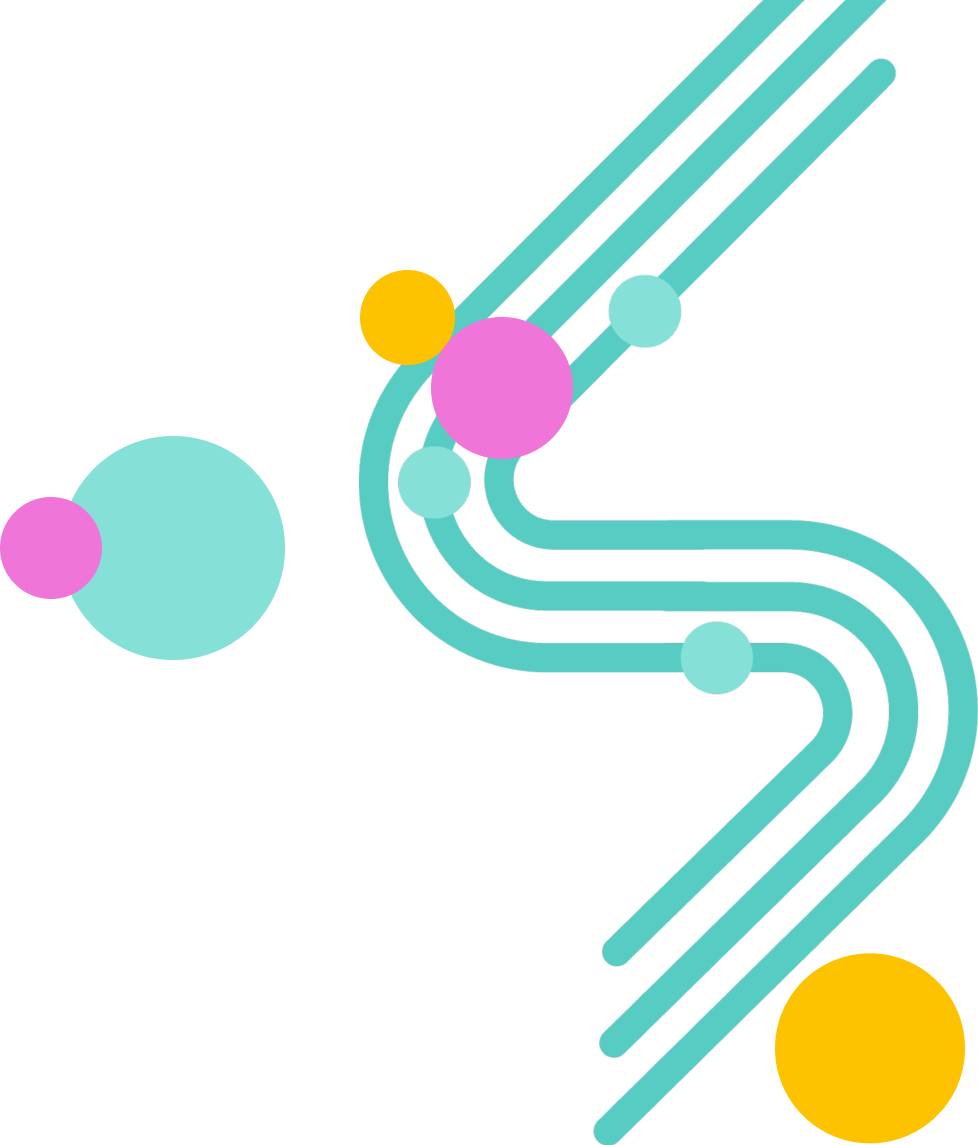 Проблемные области при выполнении заданий разделов КИМ ЕГЭ в 2024 году
Требуют совершенствования следующие умения и навыки:
навыки аудирования и чтения (понимать основное содержание высказывания и соотносить его с кратким утверждением; понимать структурно-смысловые связи в тексте; полно и детально понимать текст большого объема);
грамматические навыки;
умение задавать вопросы в задании 37 (электронное личное письмо);
умение создавать развёрнутое письменное высказывание с элементами рассуждения на основе таблицы/диаграммы (демонстрировать аналитические умения, способность сравнивать, сопоставлять, рассуждать);
умение участвовать в диалоге-интервью в целях обмена фактической информацией – задавать вопросы и отвечать на вопросы;
умение продуцировать связное тематическое монологическое высказывание с элементами рассуждения;
орфографические и фонетические навыки.
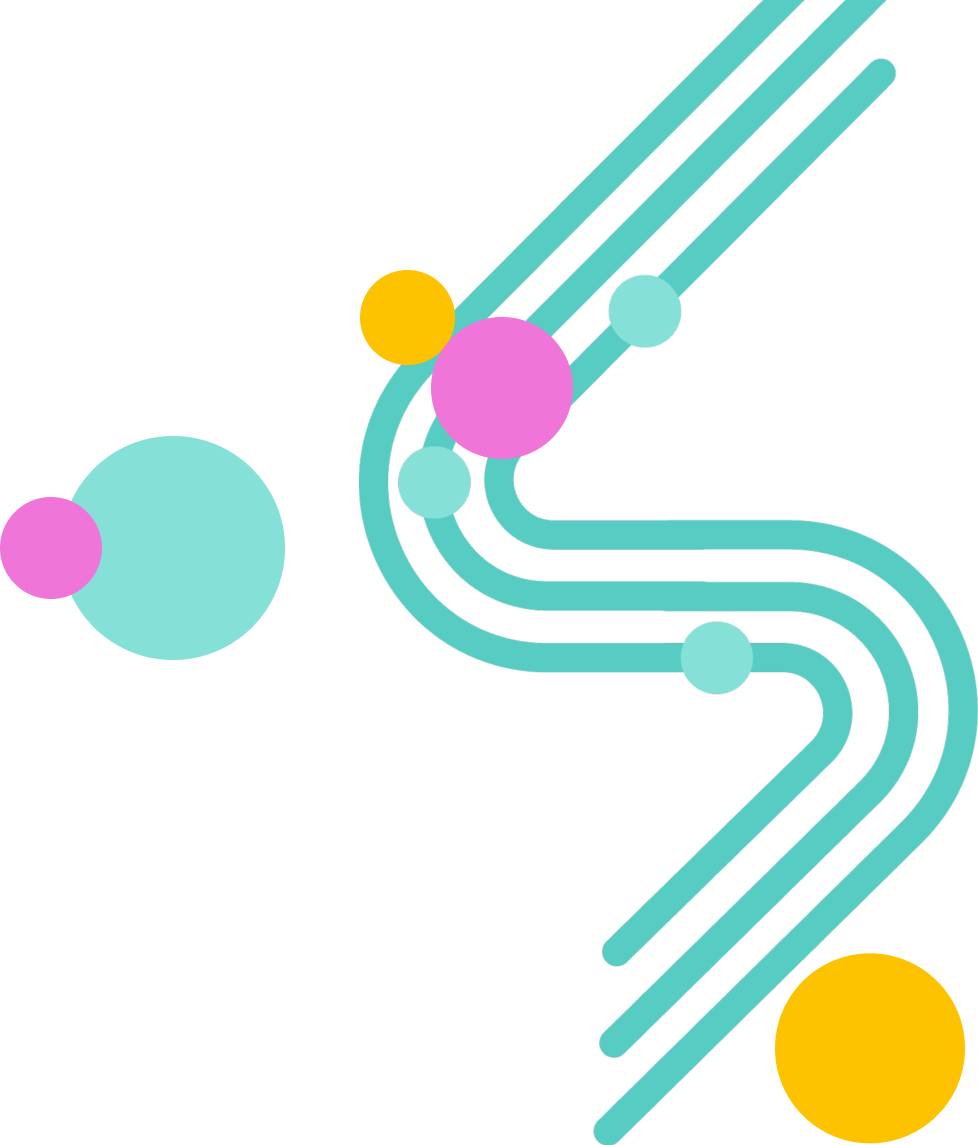 Изменения в КИМ ЕГЭ по АЯ в 2025 г.
1
Изменения структуры и содержания КИМ отсутствуют.
Задания 19–24 на контроль грамматических навыков могут быть даны на двух отдельных текстах или на одном цельном тексте.
2
Уточнены формулировки задания 38 письменной части и задания 4 устной части, а также критерии оценивания ответов на задание 4 устной части.
3
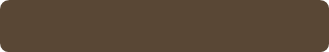 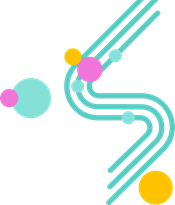 Рекомендации
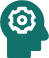 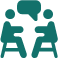 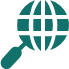 планомерно и системно учить овладевать всеми видами речевой деятельности, развивать языковую компетенцию школьников
работать над грамотностью речи учащихся, формировать грамматические умения, 
обучать орфографии
при подготовке учащихся к ОГЭ и ЕГЭ использовать методические материалы, разработанные специалистами ФИПИ 
www.fipi.ru
развивать навыки неподготовленной спонтанной речи, работать над произношением
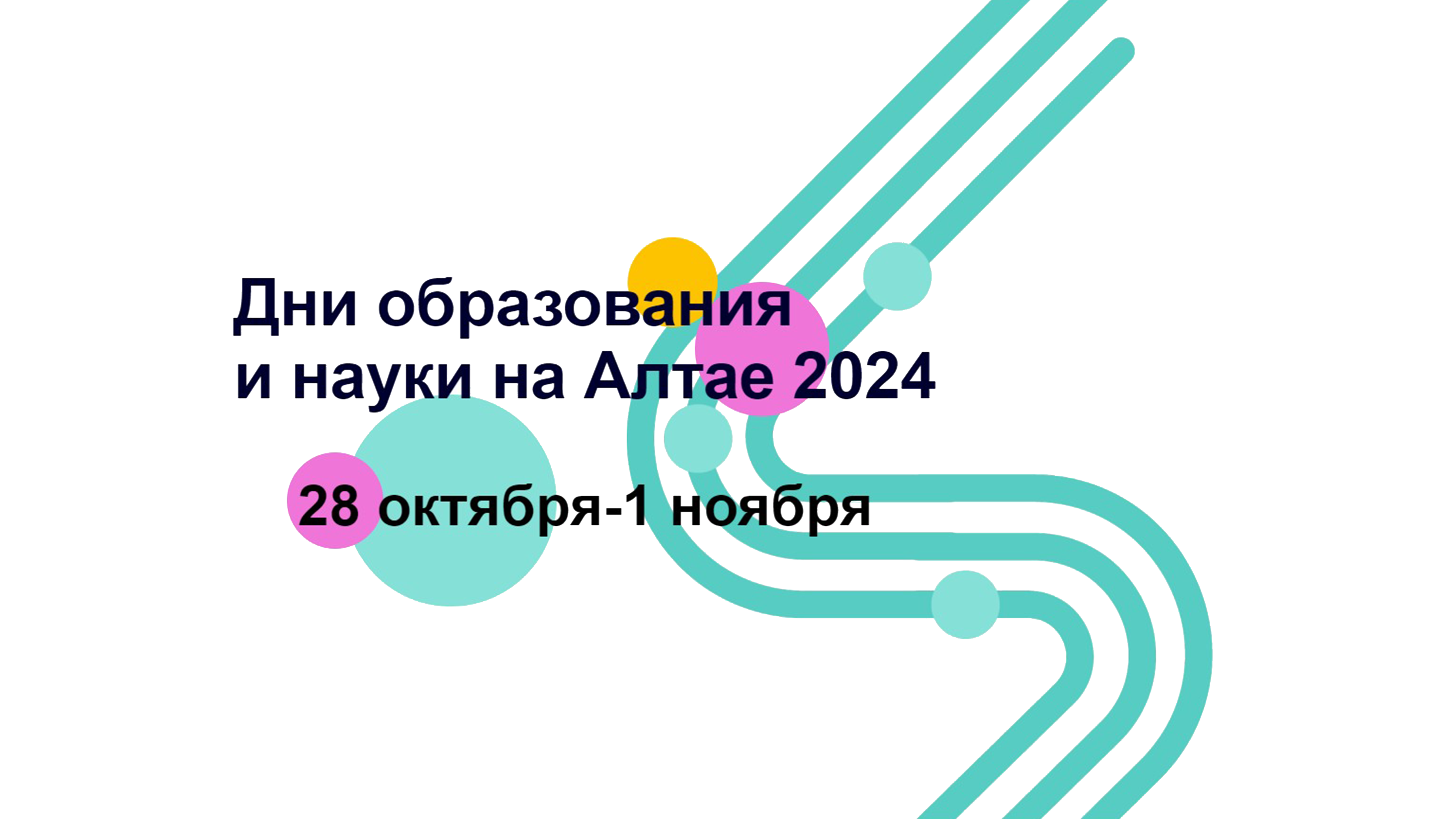 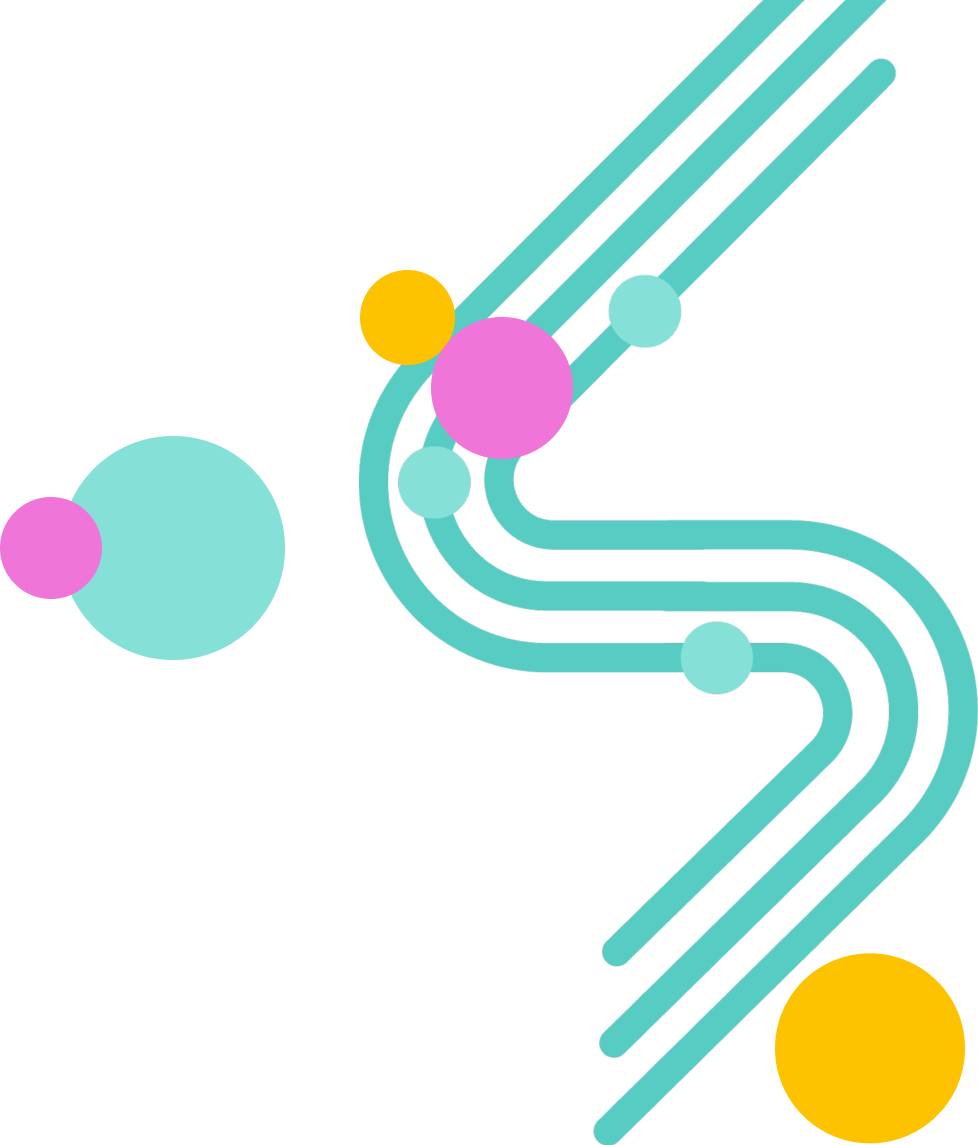 Благодарю за вниманиеи желаю успехов!
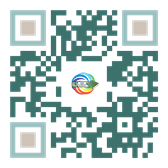 Остались вопросы?

+79132140010
maizenger@yandex.ru
Майзенгер Наталья Владимировна, 
председатель ПК по английскому языку в Алтайском крае, к.ф.н., доцент кафедры английского языка ФГБОУ ВО «АлтГПУ»
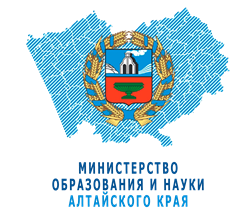 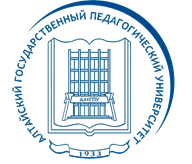